Губернская аптека №20 г. Енисейск
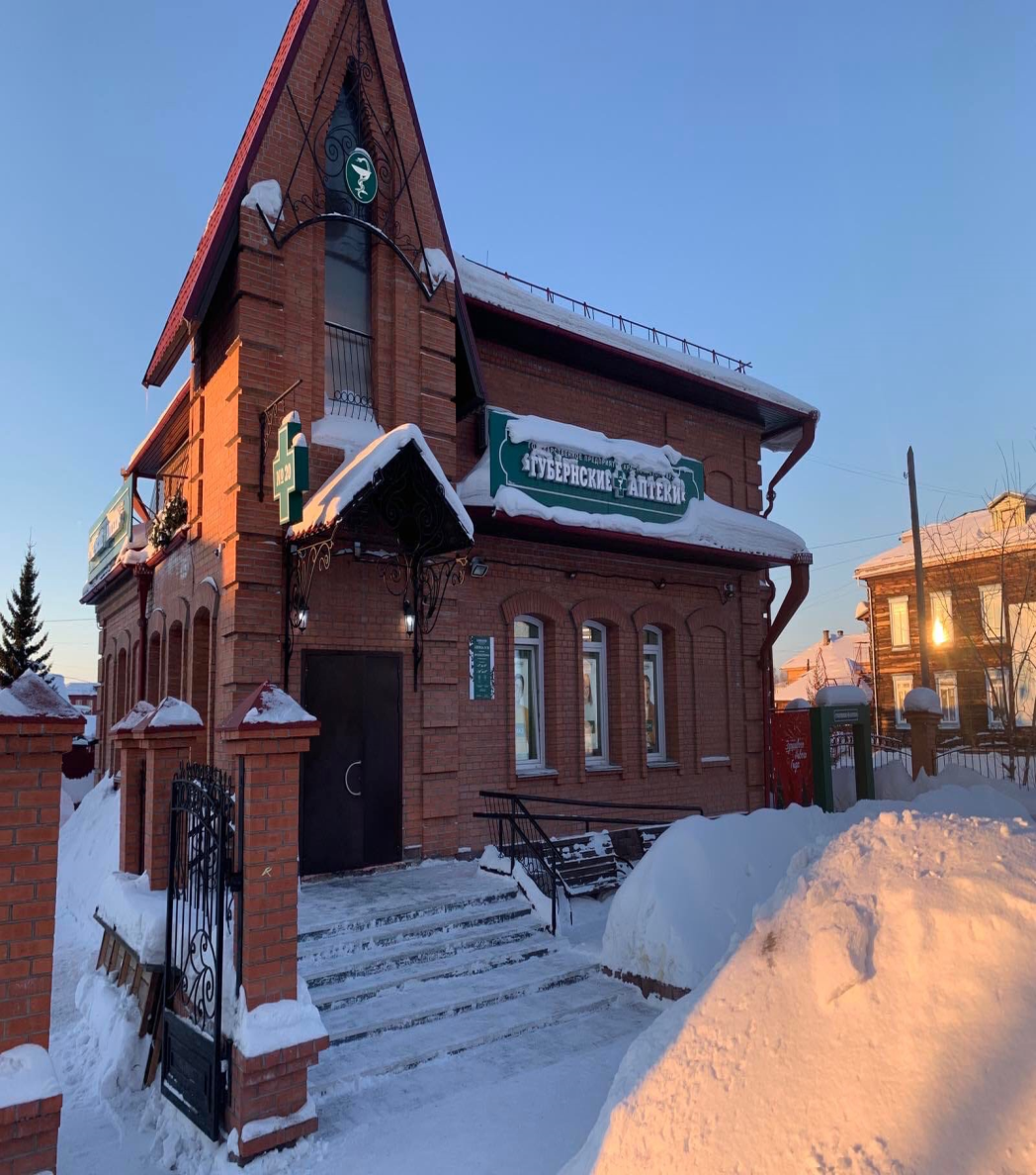 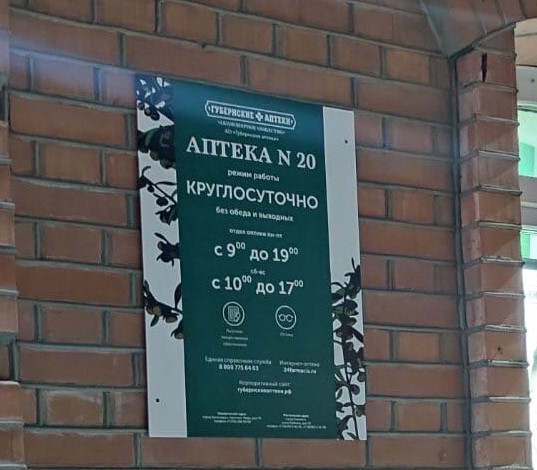 Торговый зал
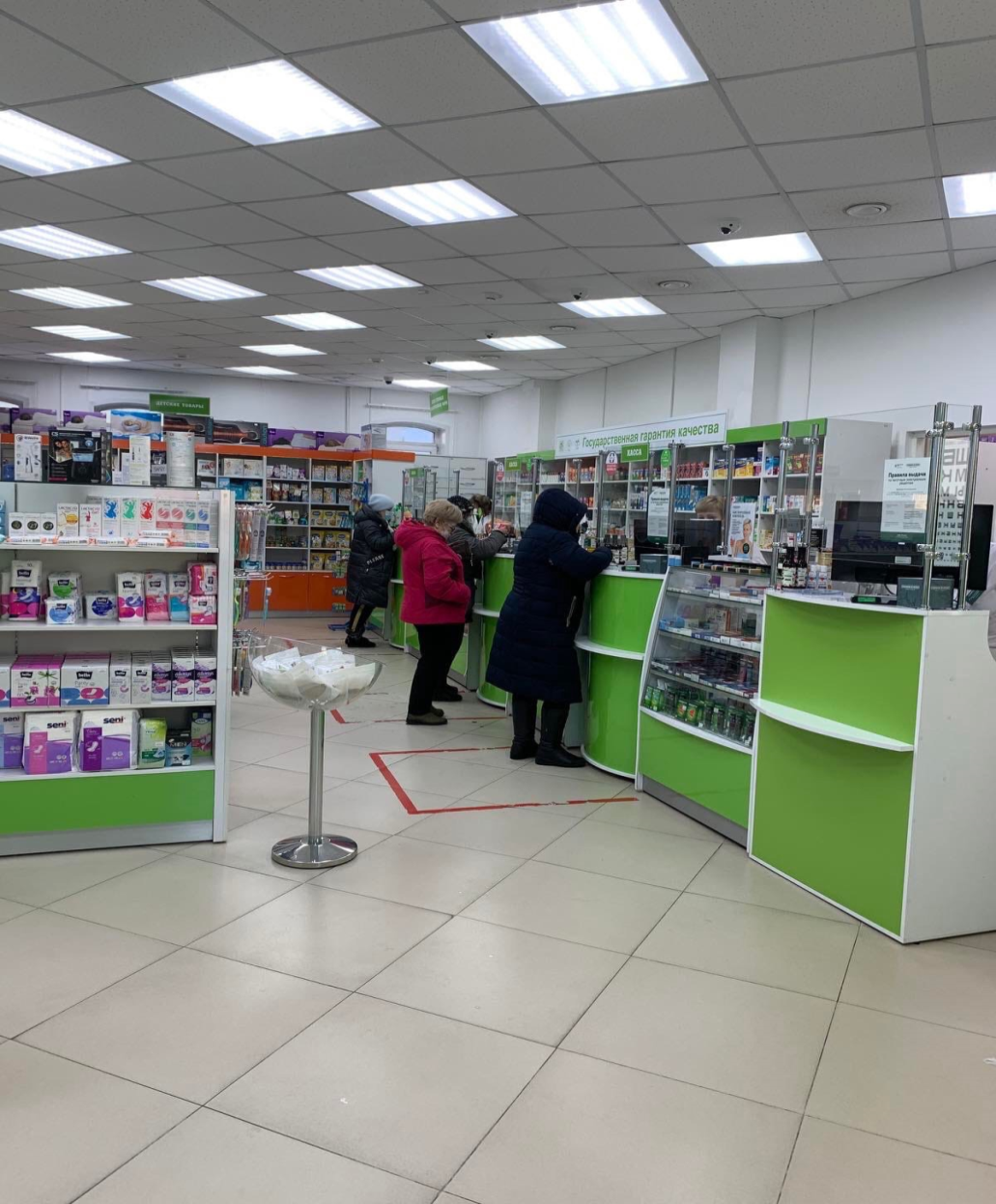 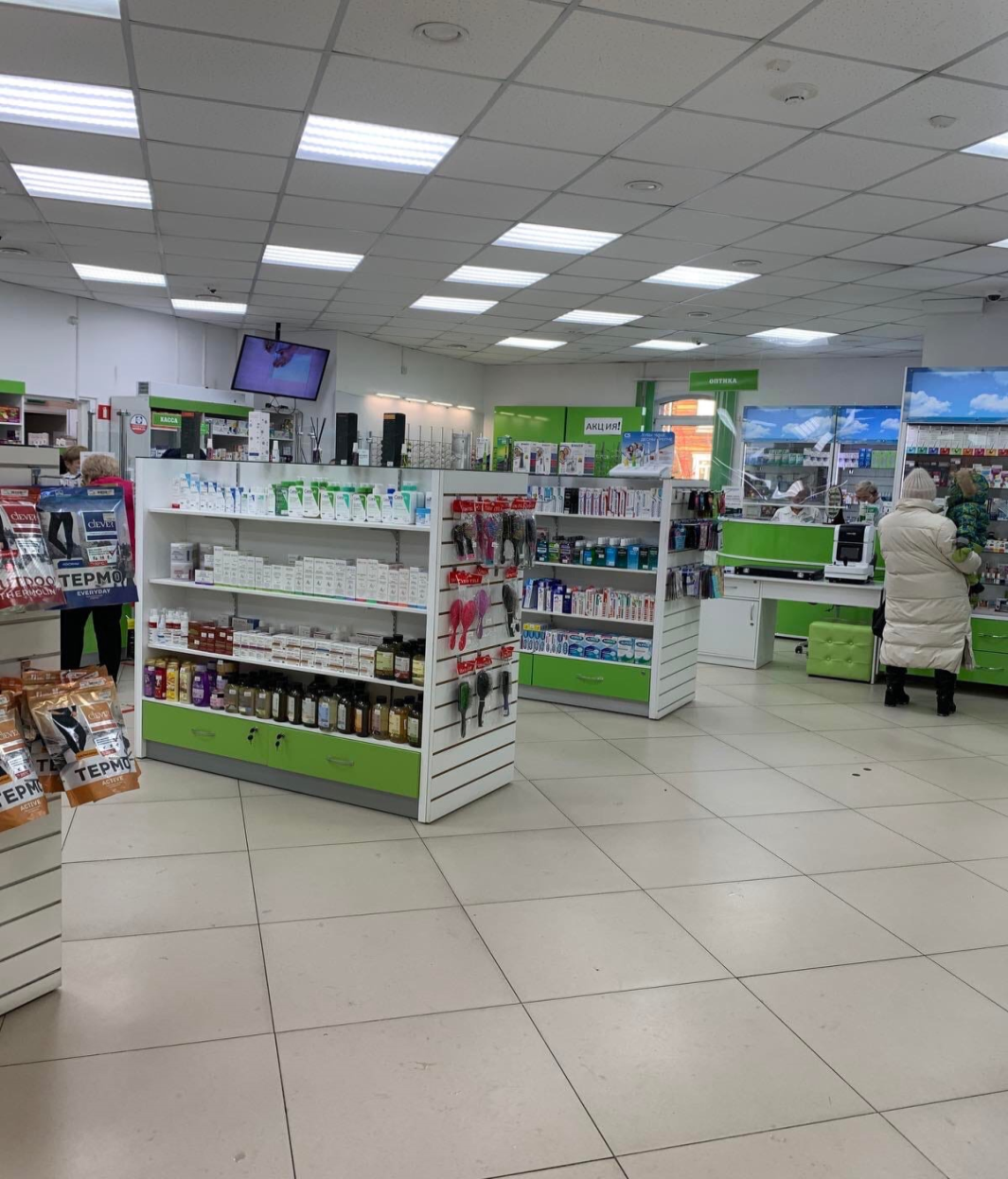 Информационный стенд для посетителей.
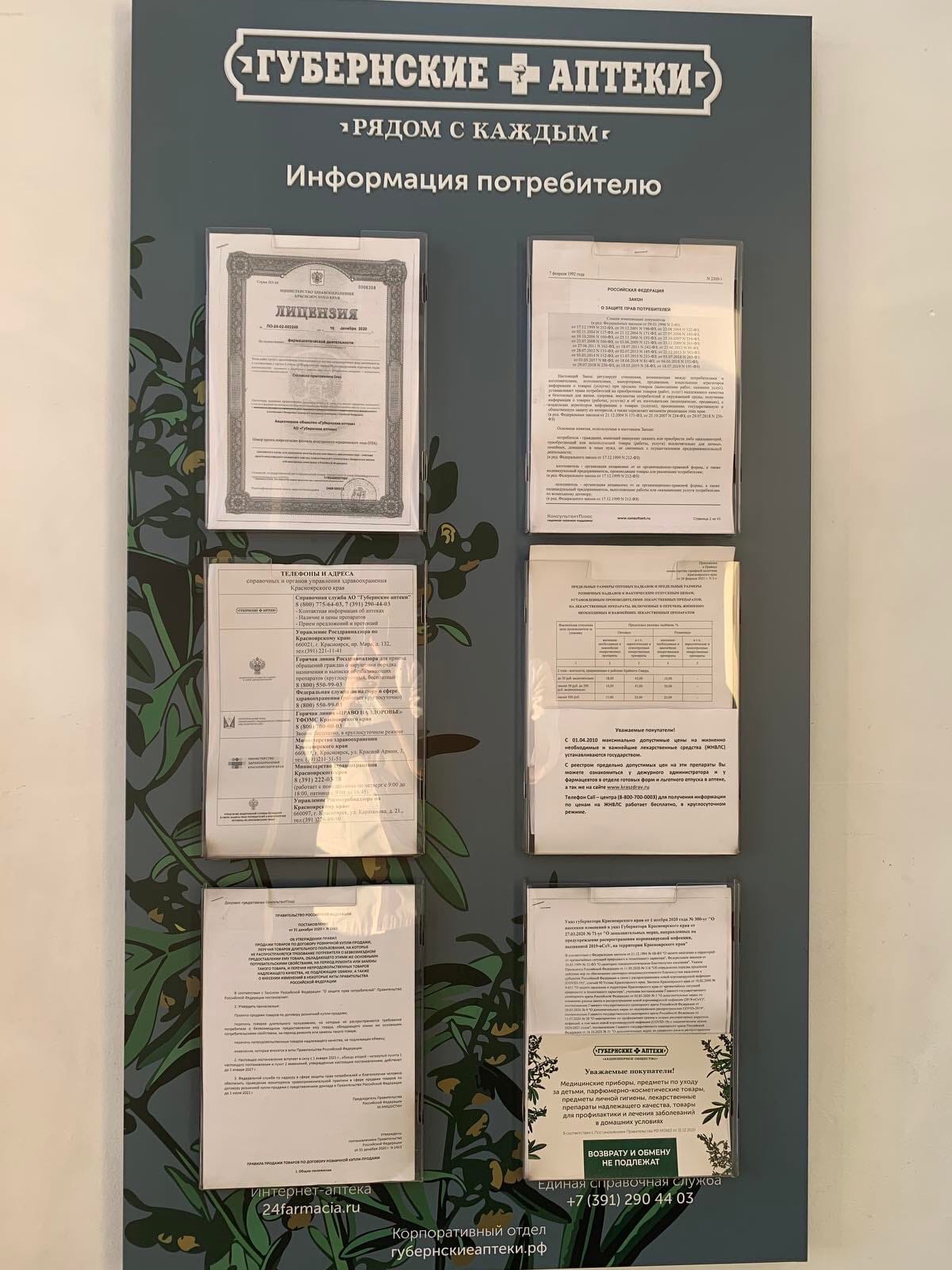 Шкаф для хранения уборочного инвентаря
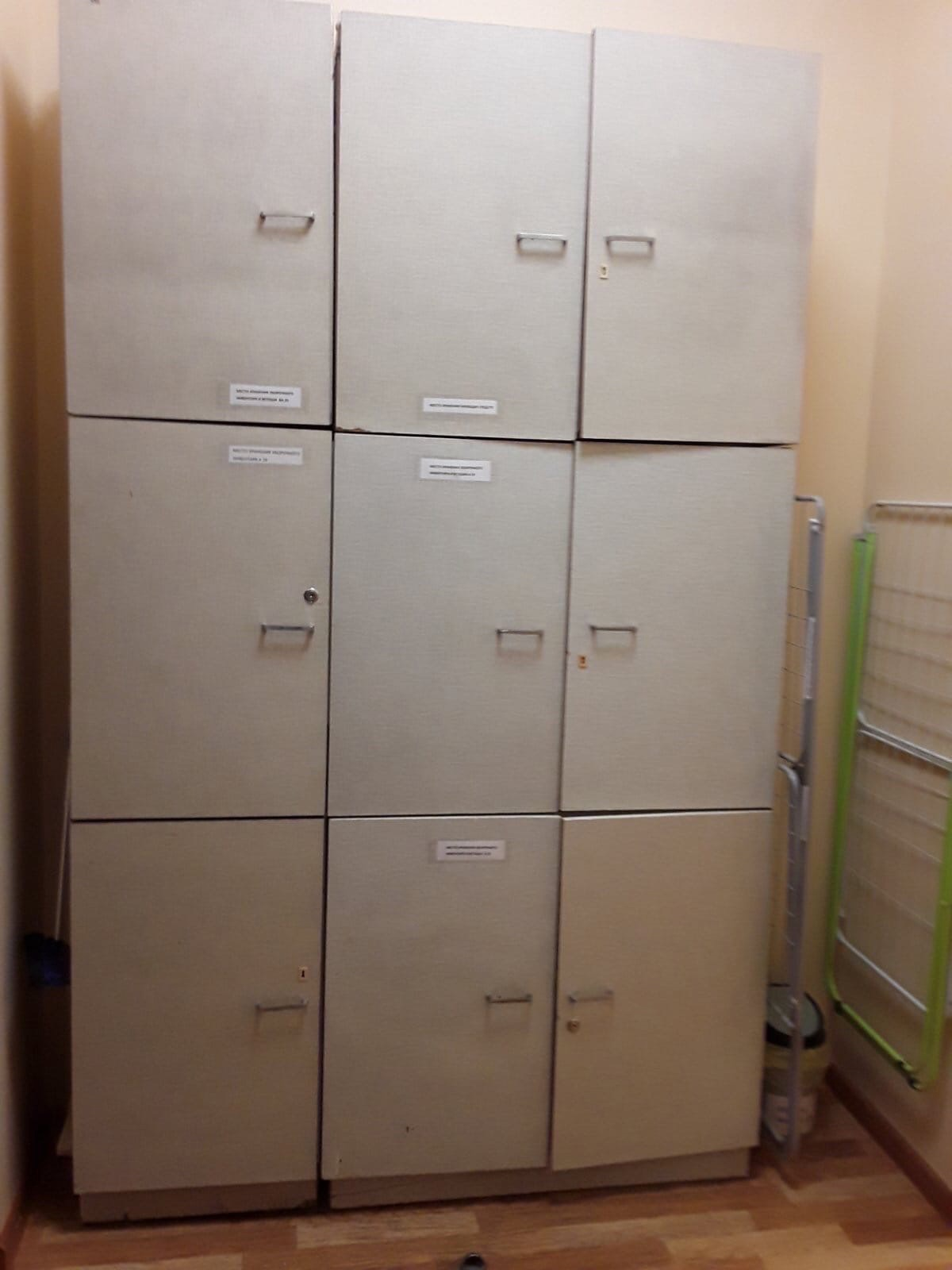 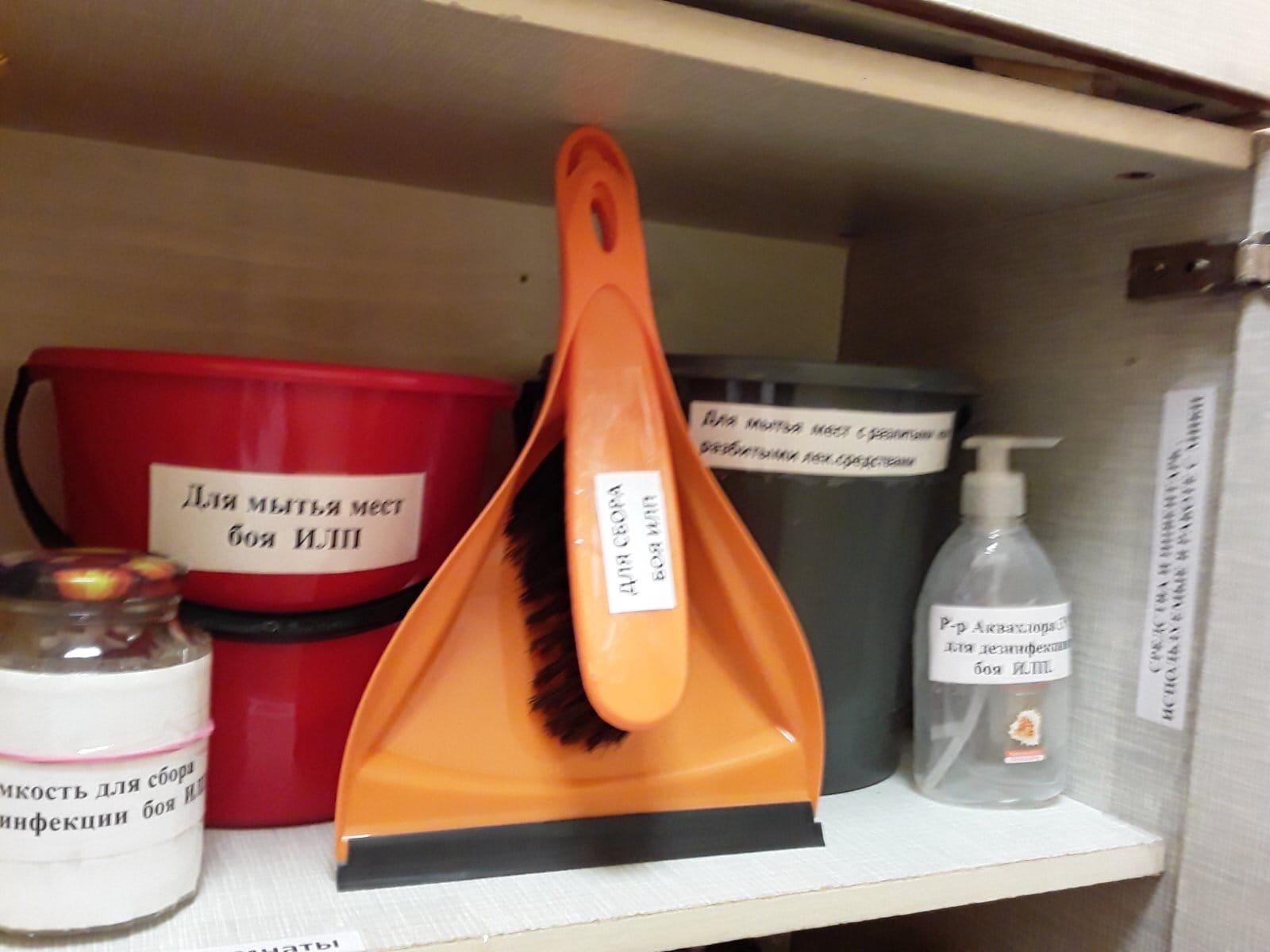 Хранение уборочного инвентаря
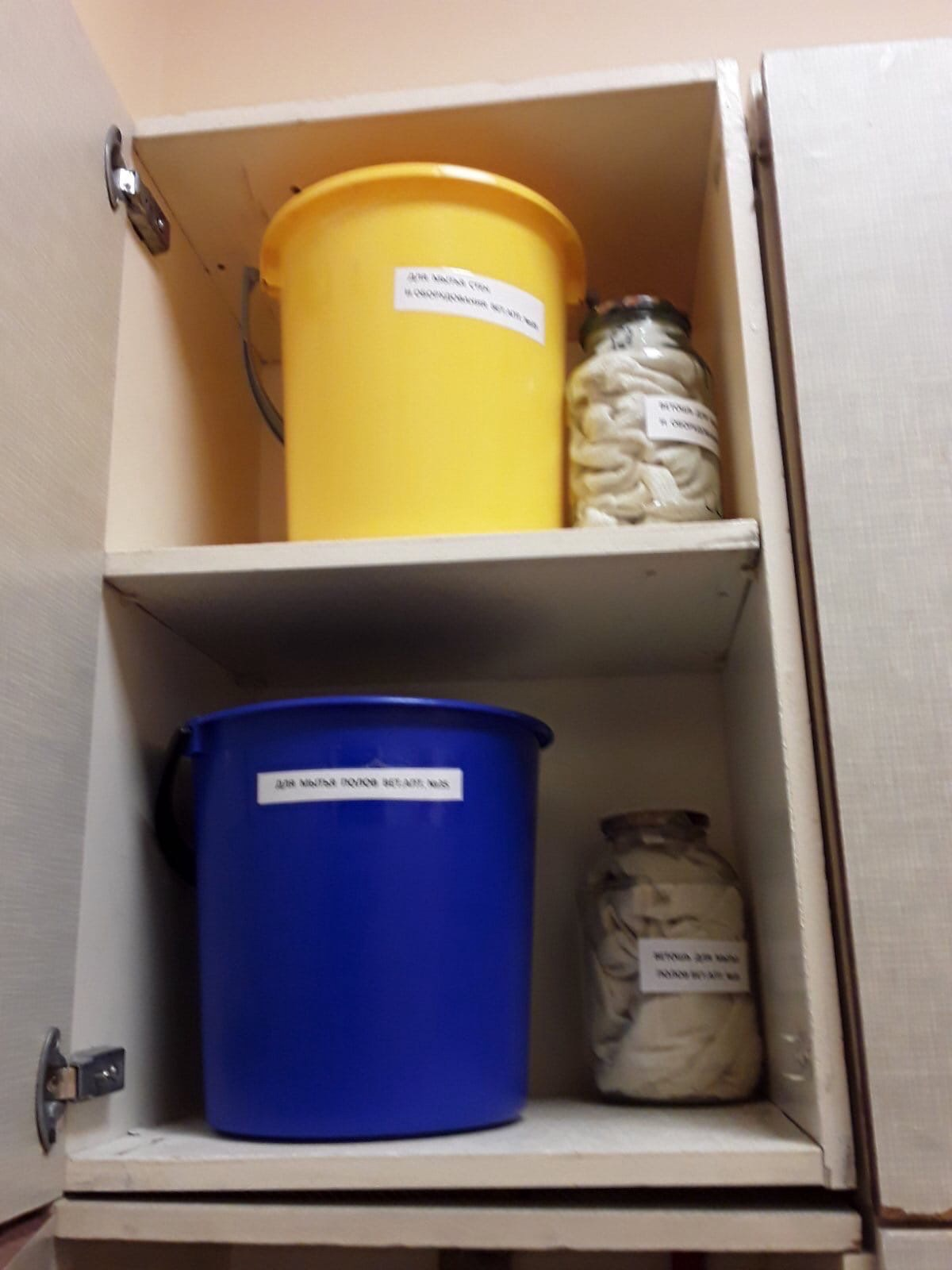 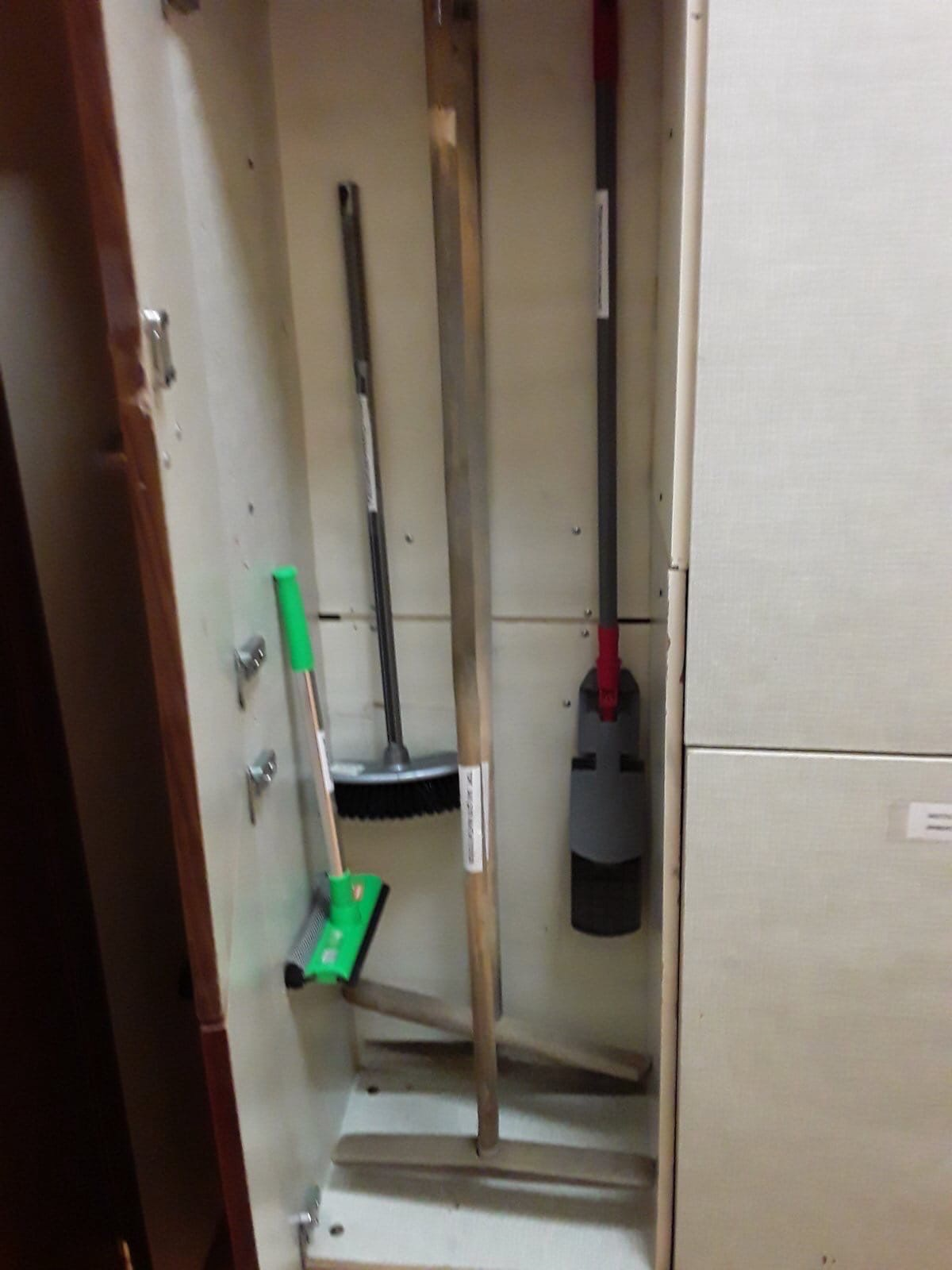 Санузел
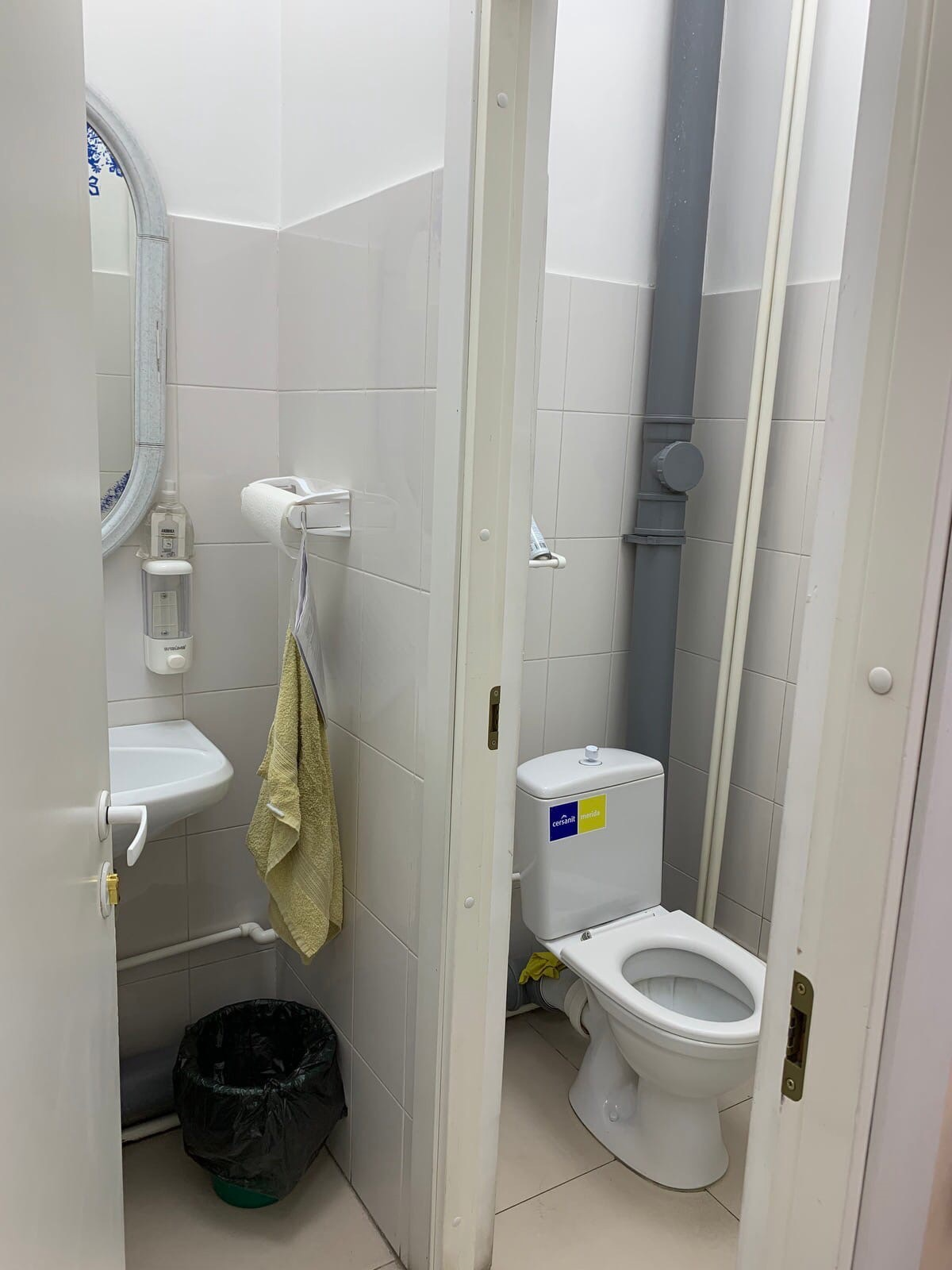 Административно – бытовая зона.
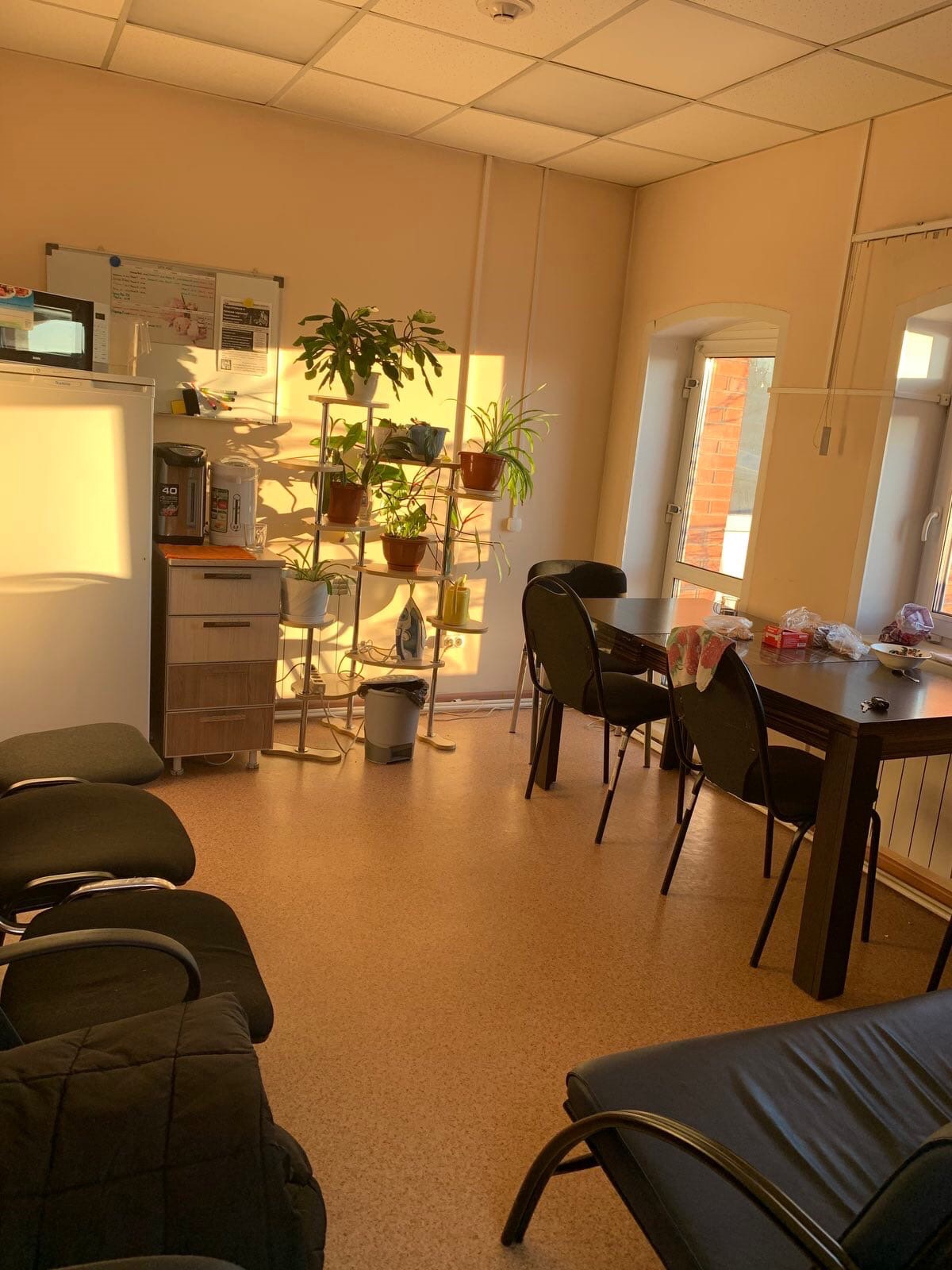 Рабочее место фармацевта
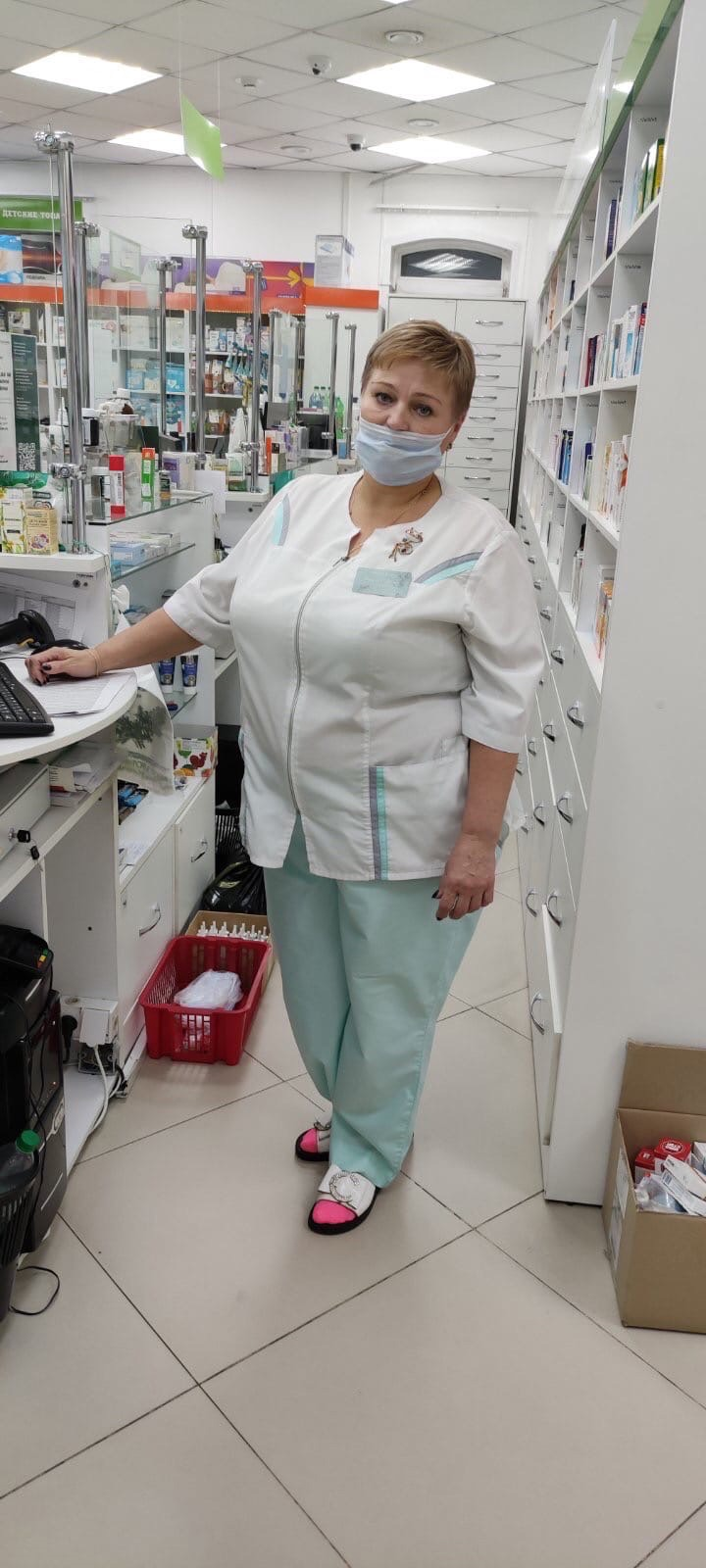 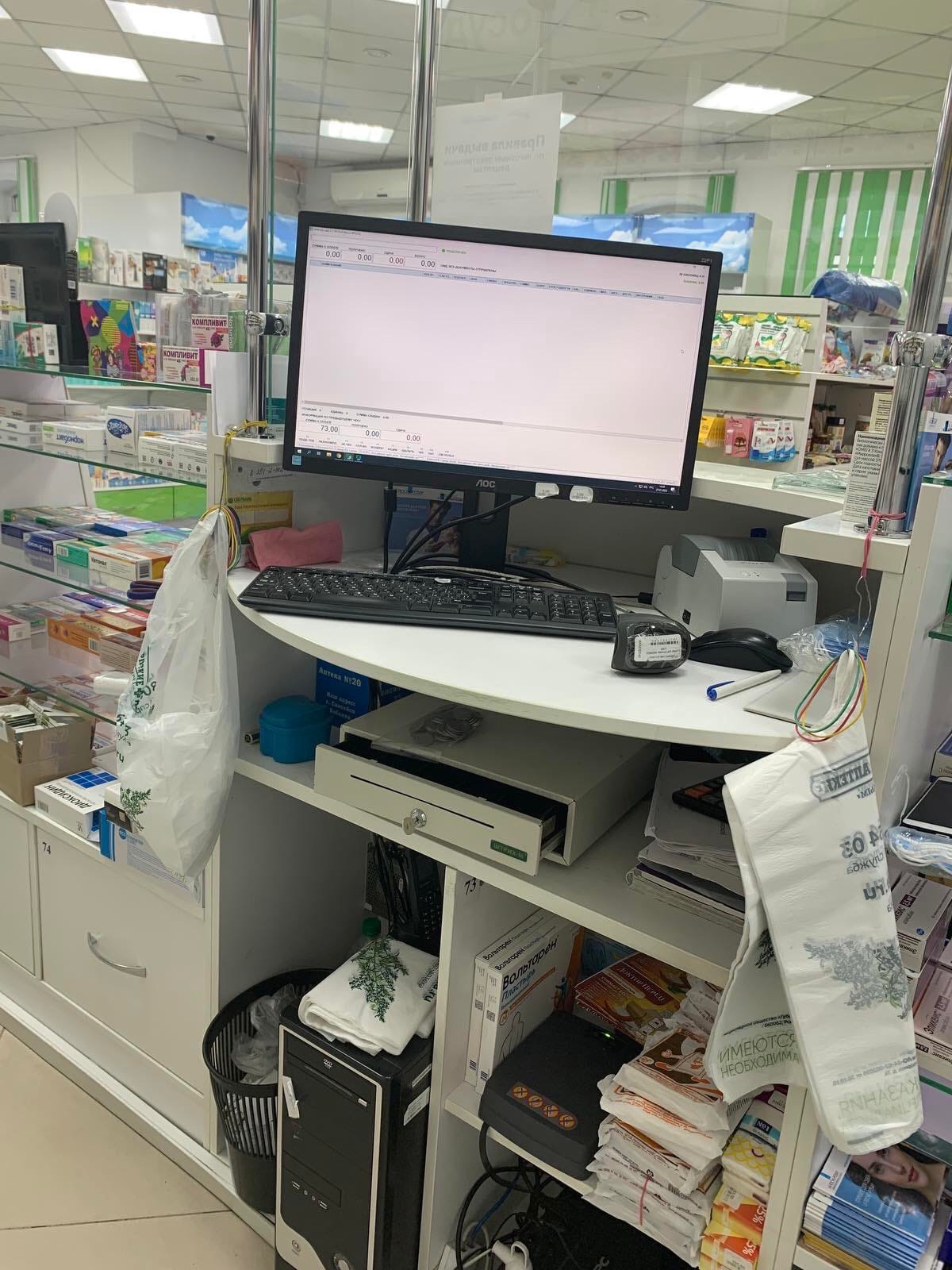 Зона хранения верхней и санитарной одежды
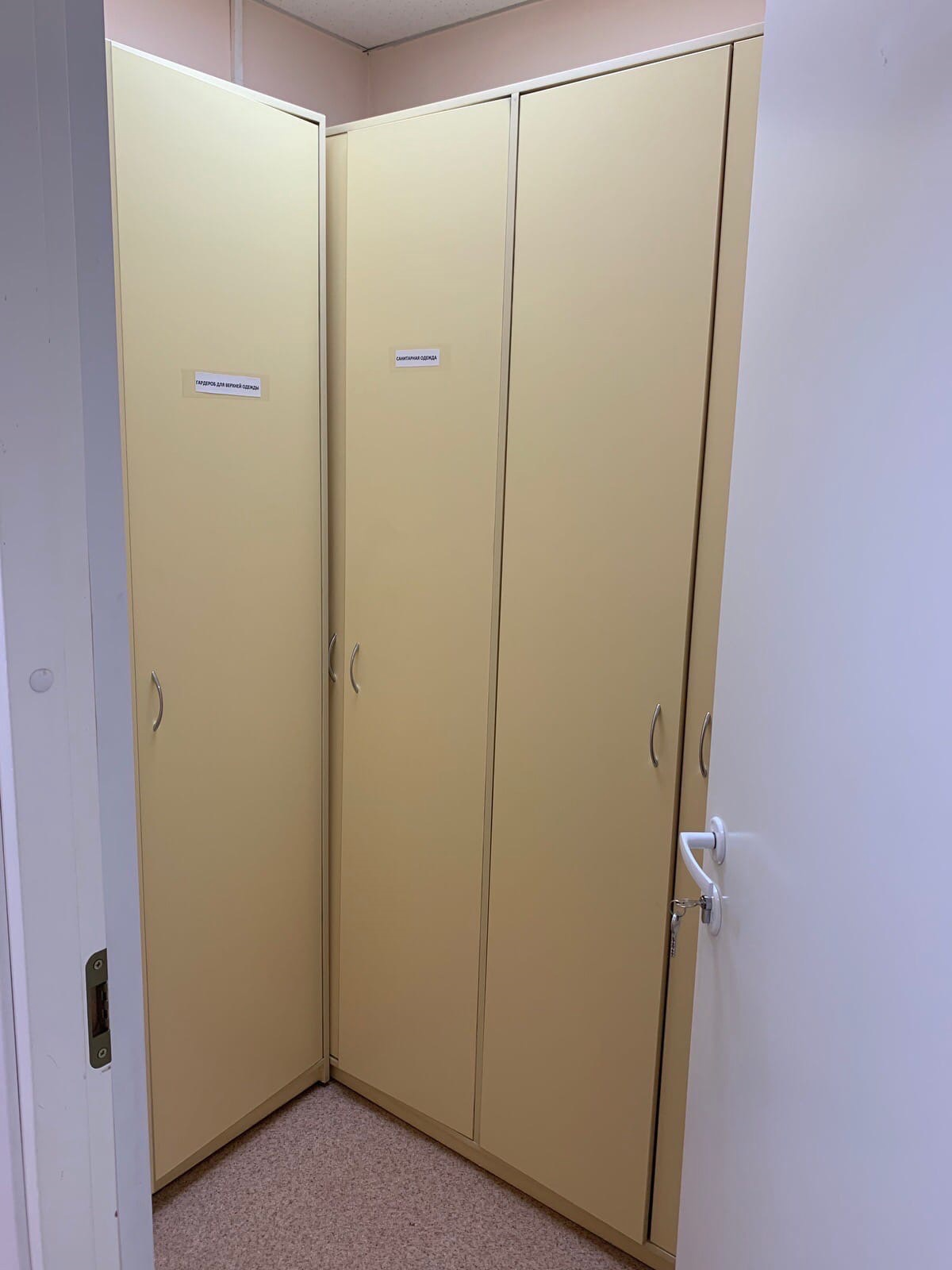 Материальная комната №1
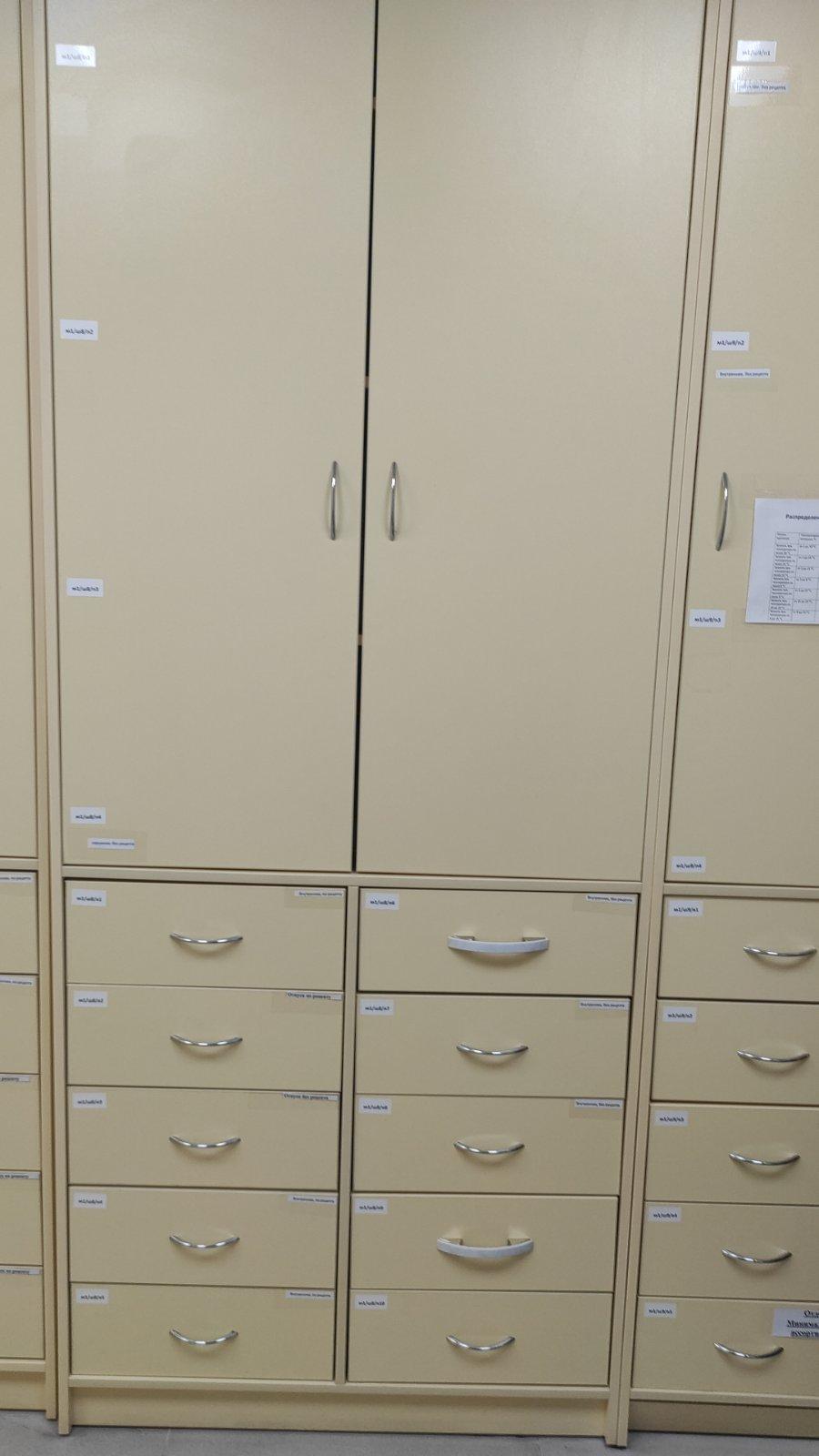 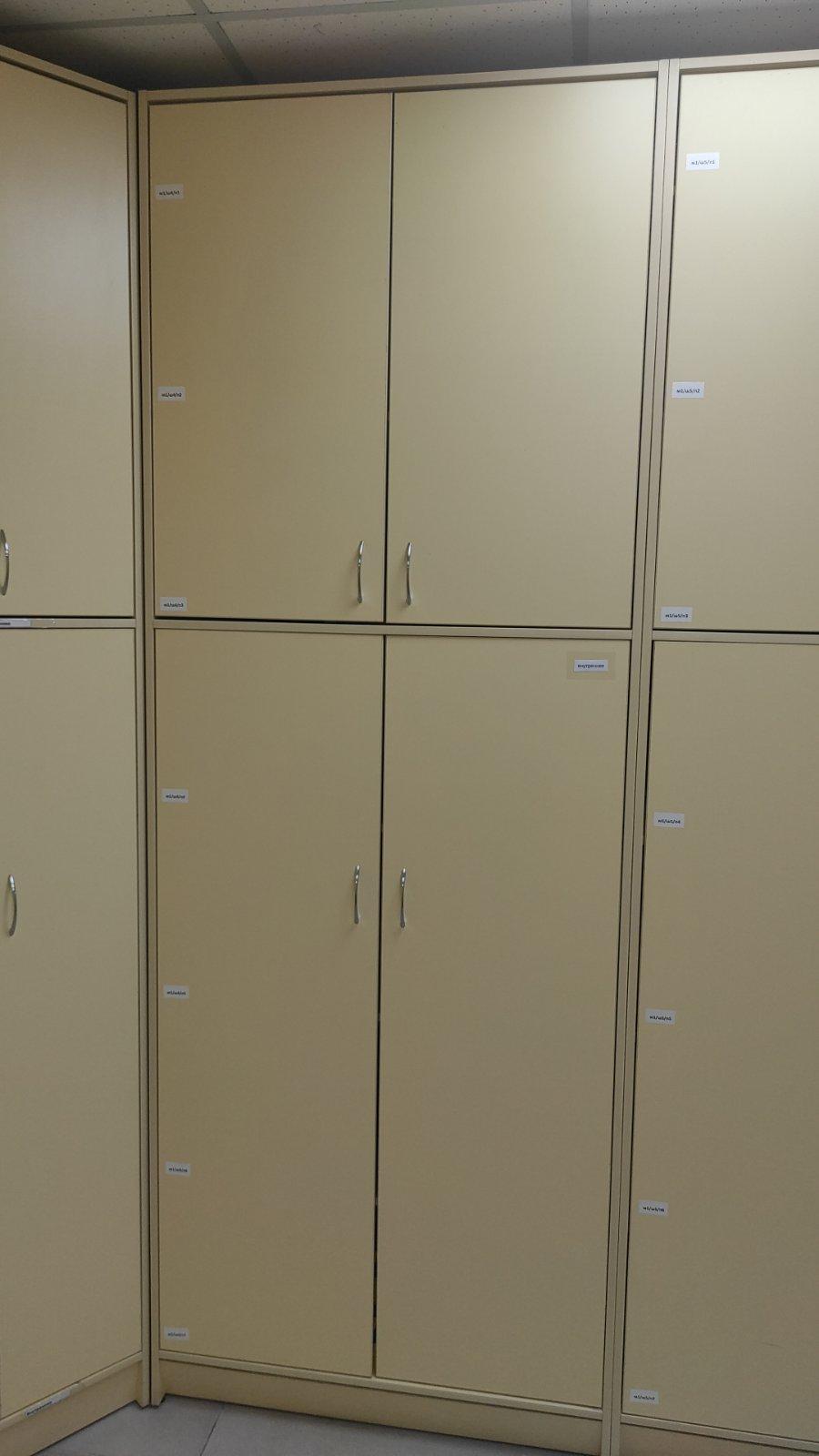 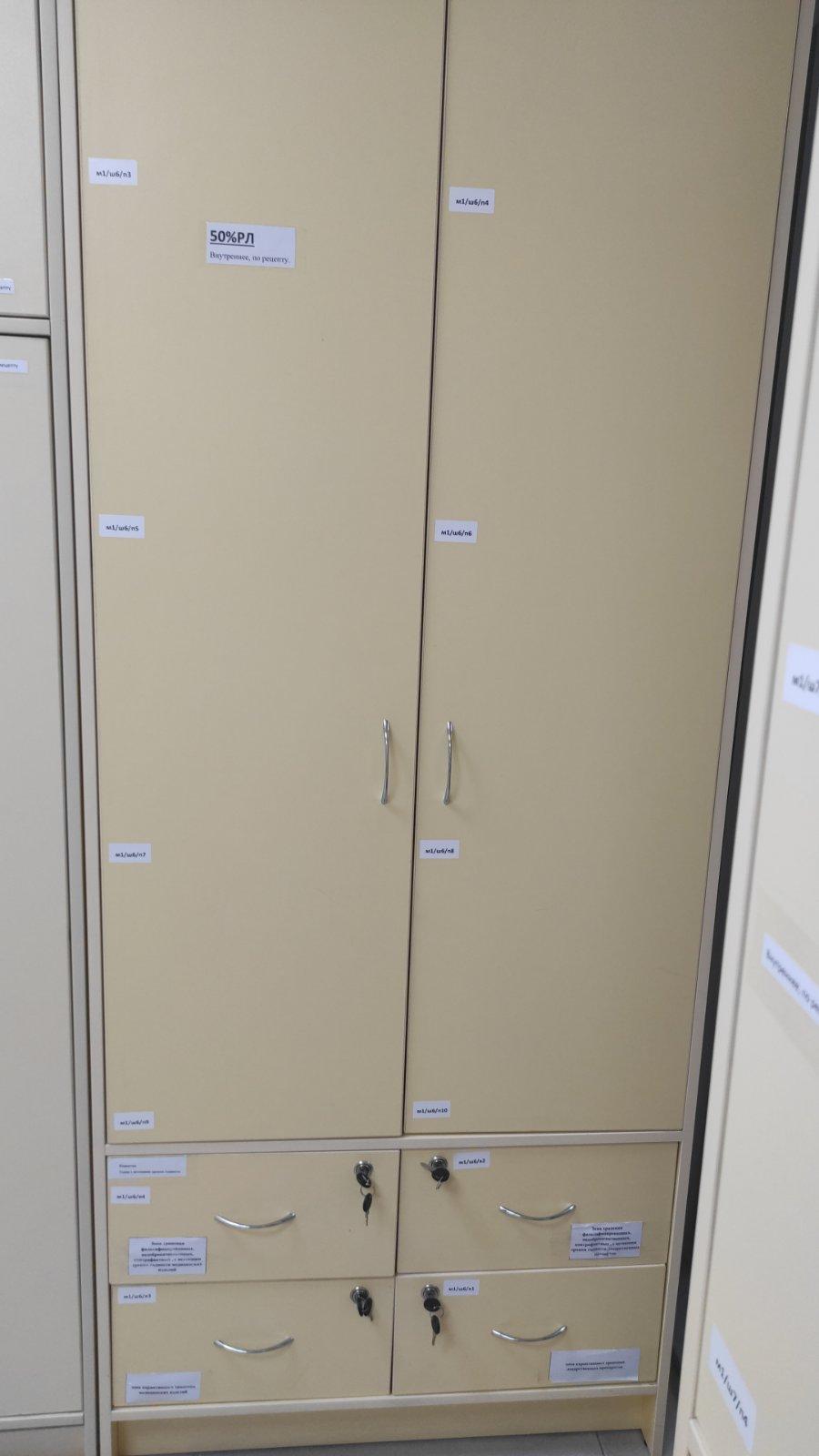 Материальная комната №2
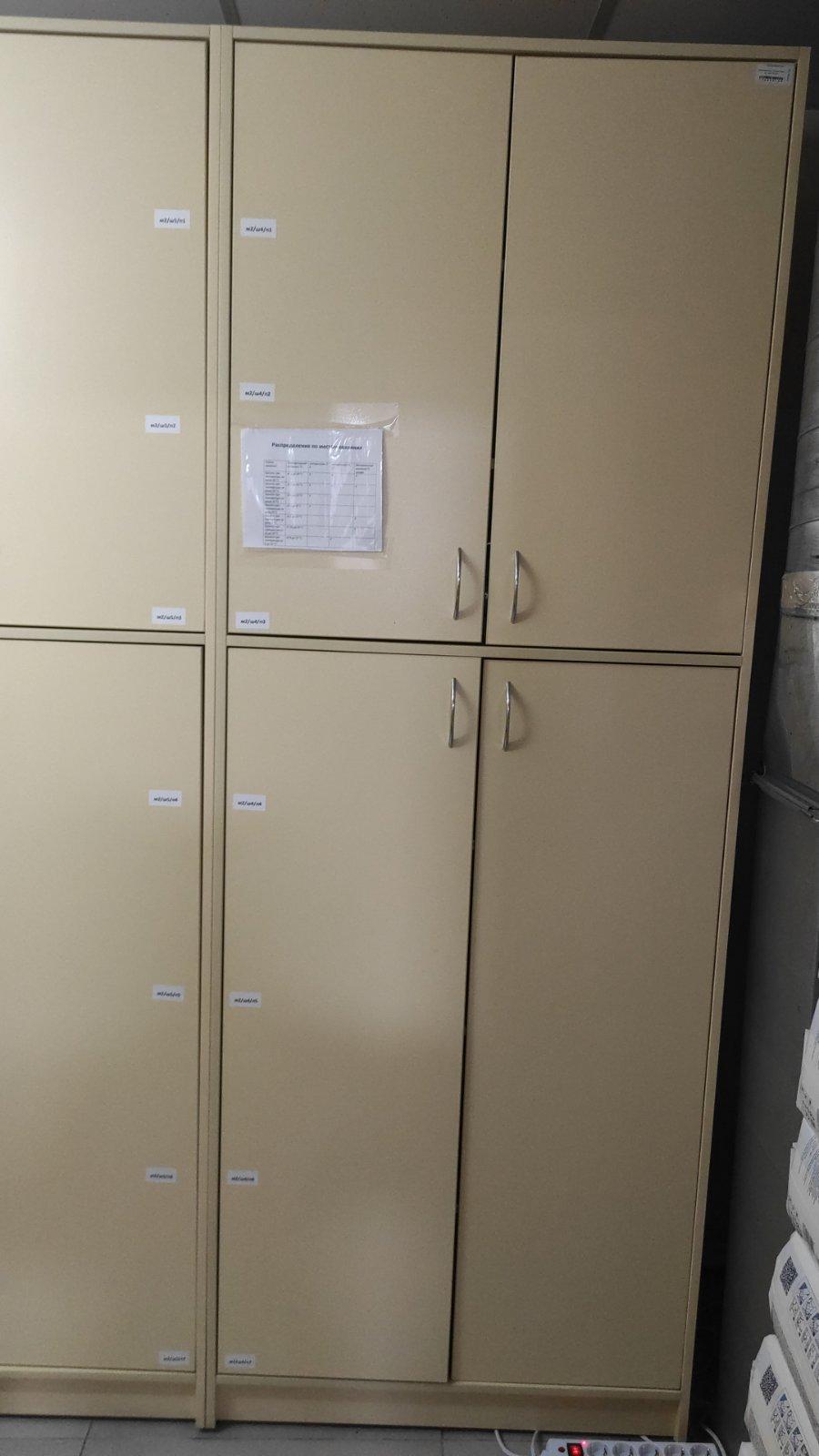 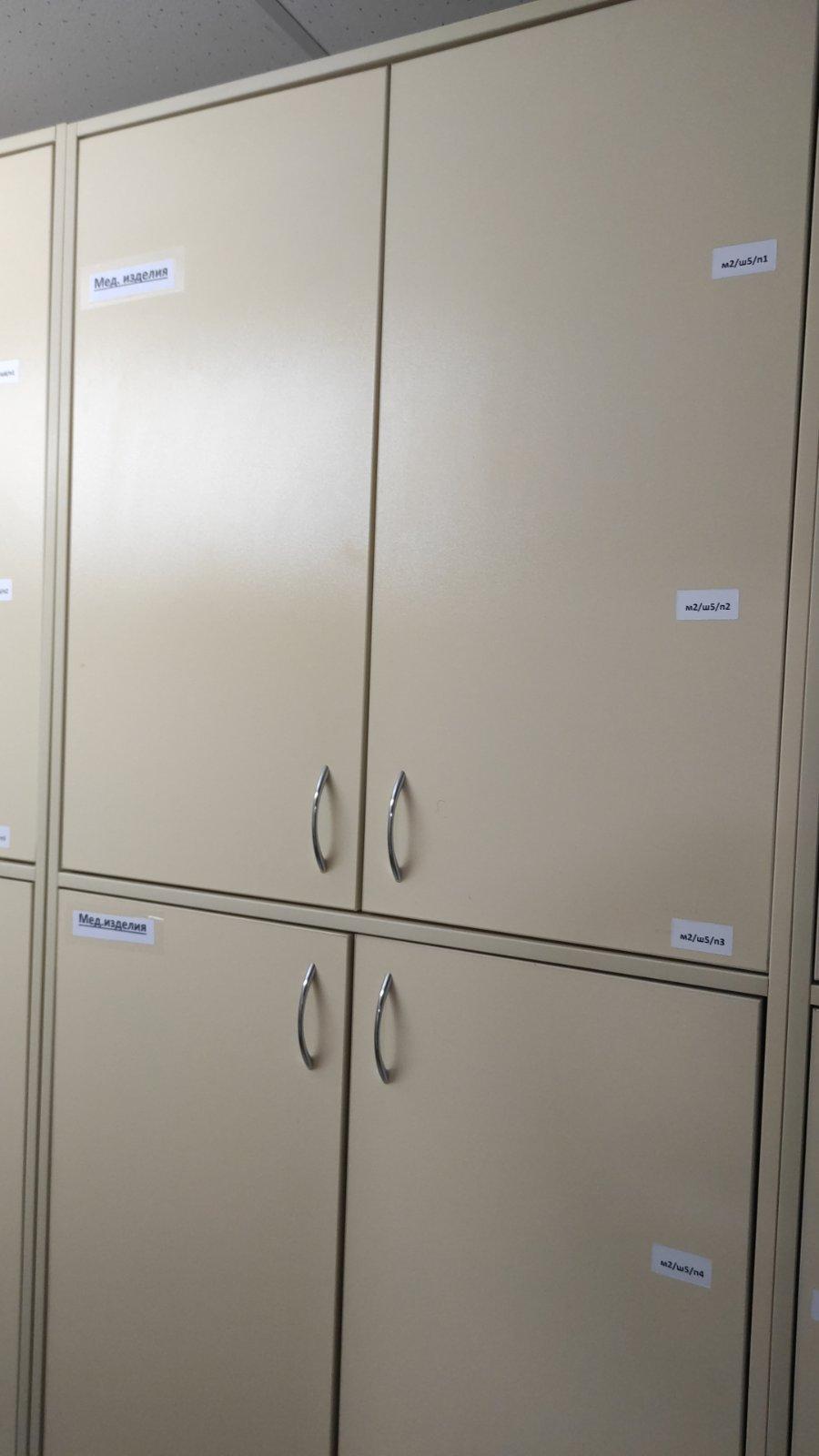 Шкафы для хранения внутренних ЛП
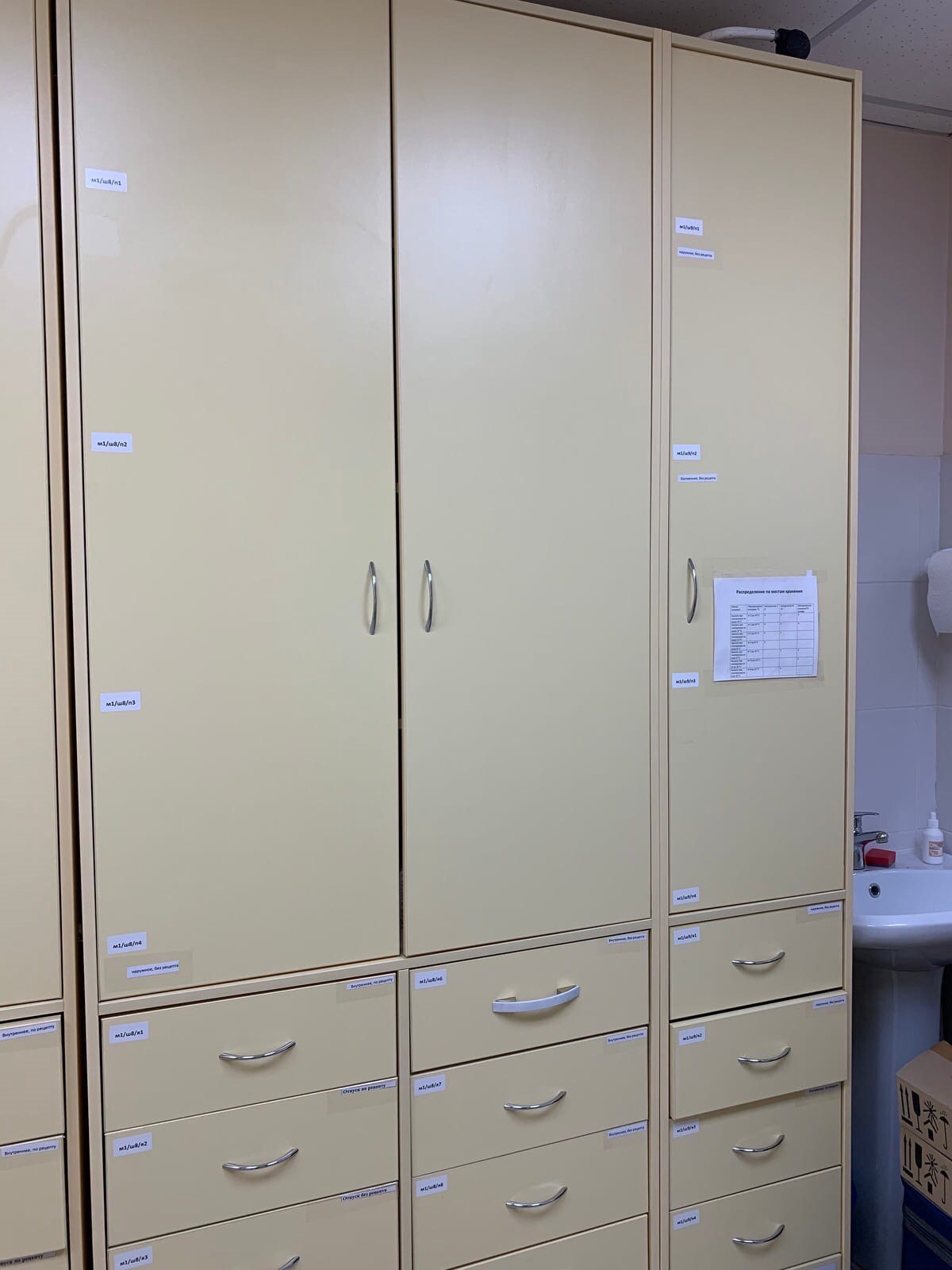 Шкаф для хранения наружных ЛП
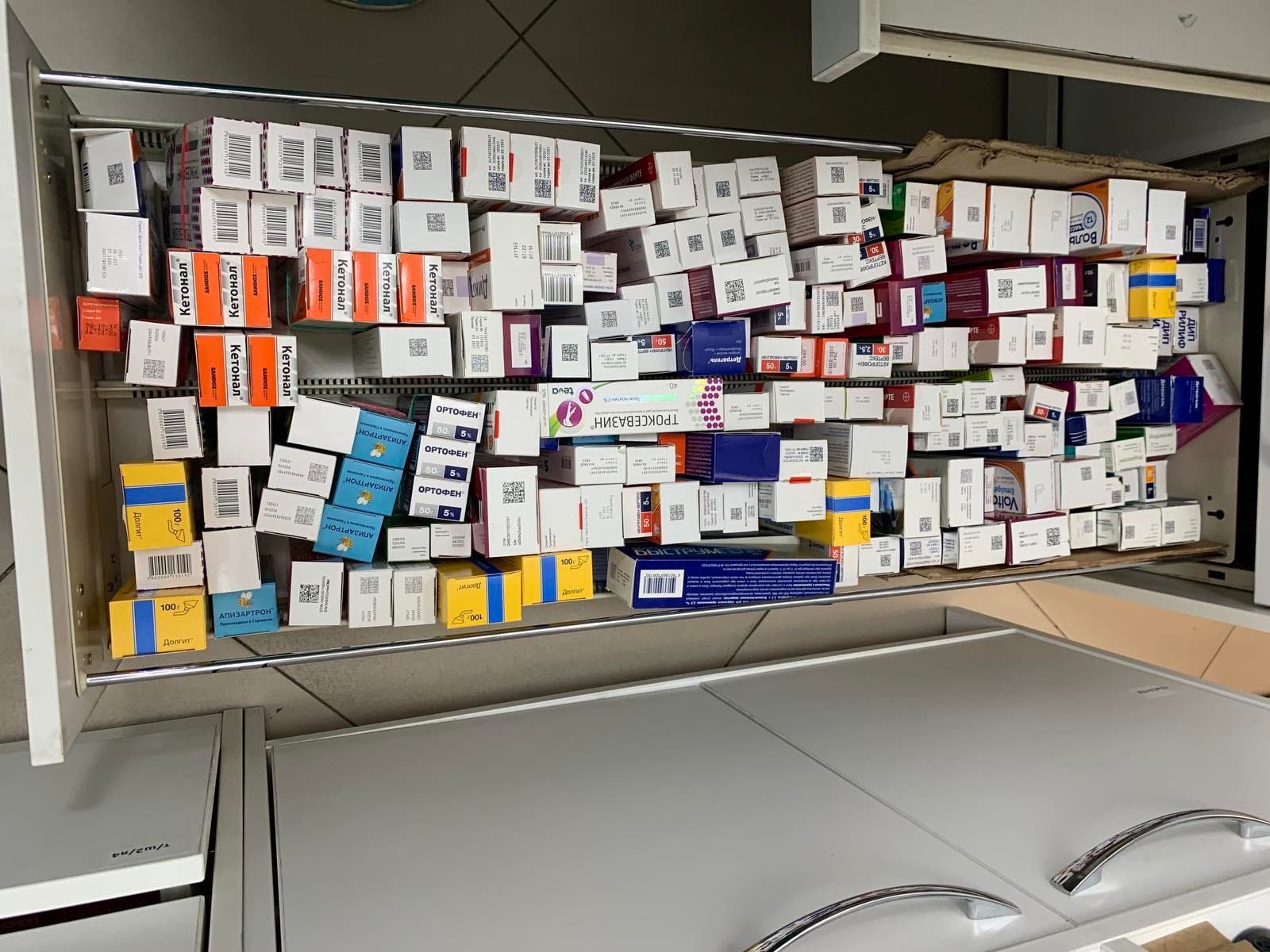 Хранение парафармацевтических товаров
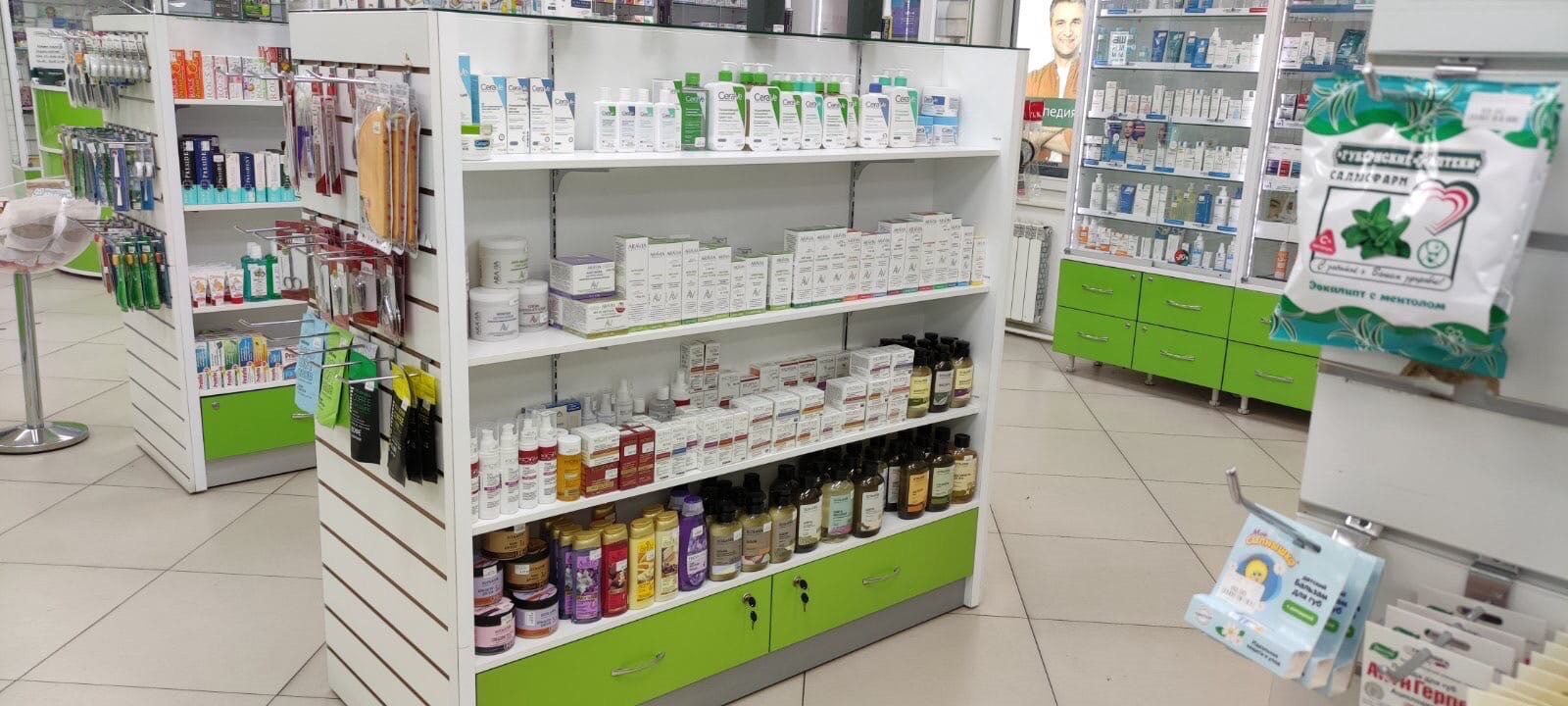 Хранение резиновых изделий
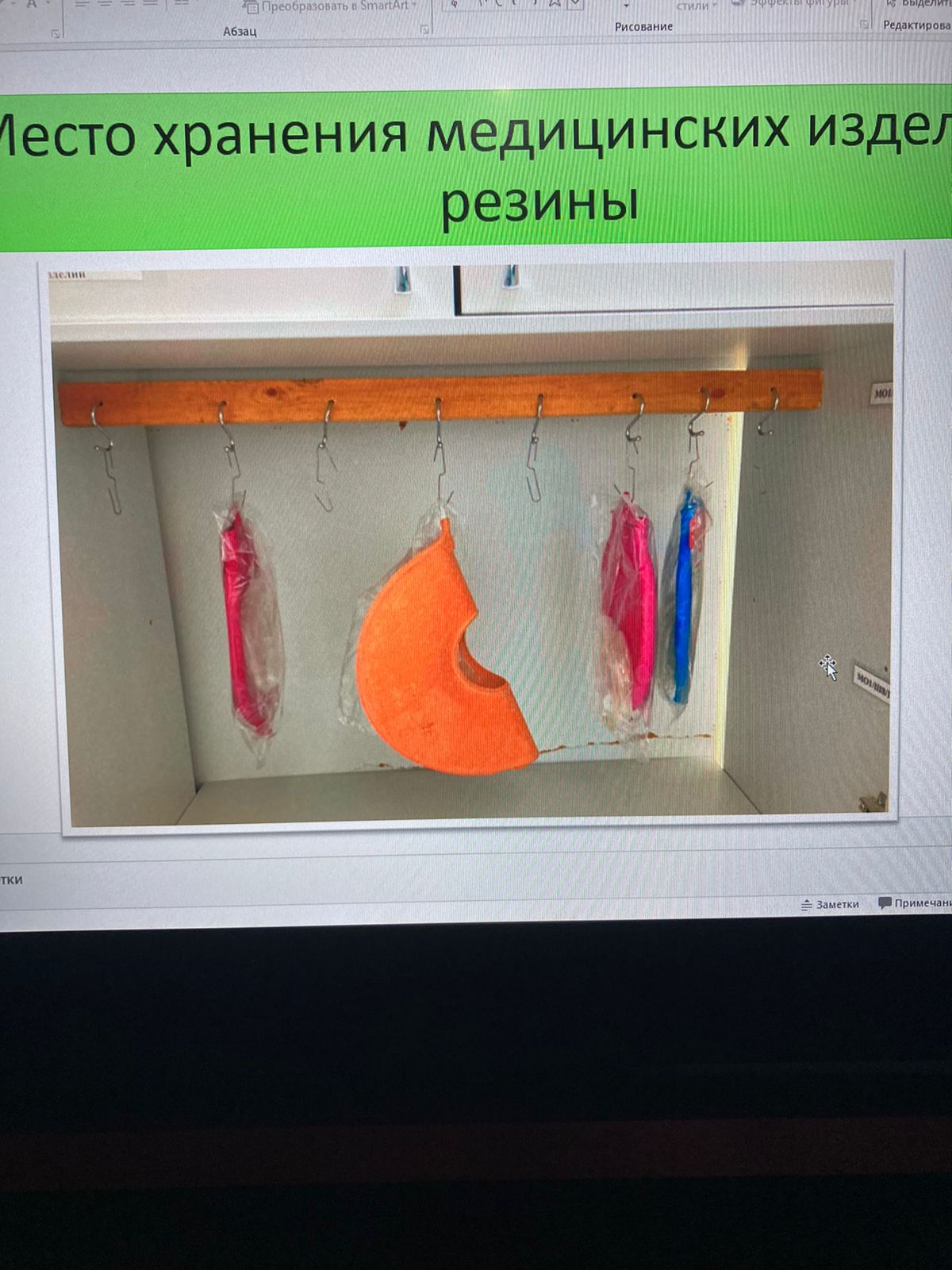 Хранение ЛП при температуре от +2 до +8 С
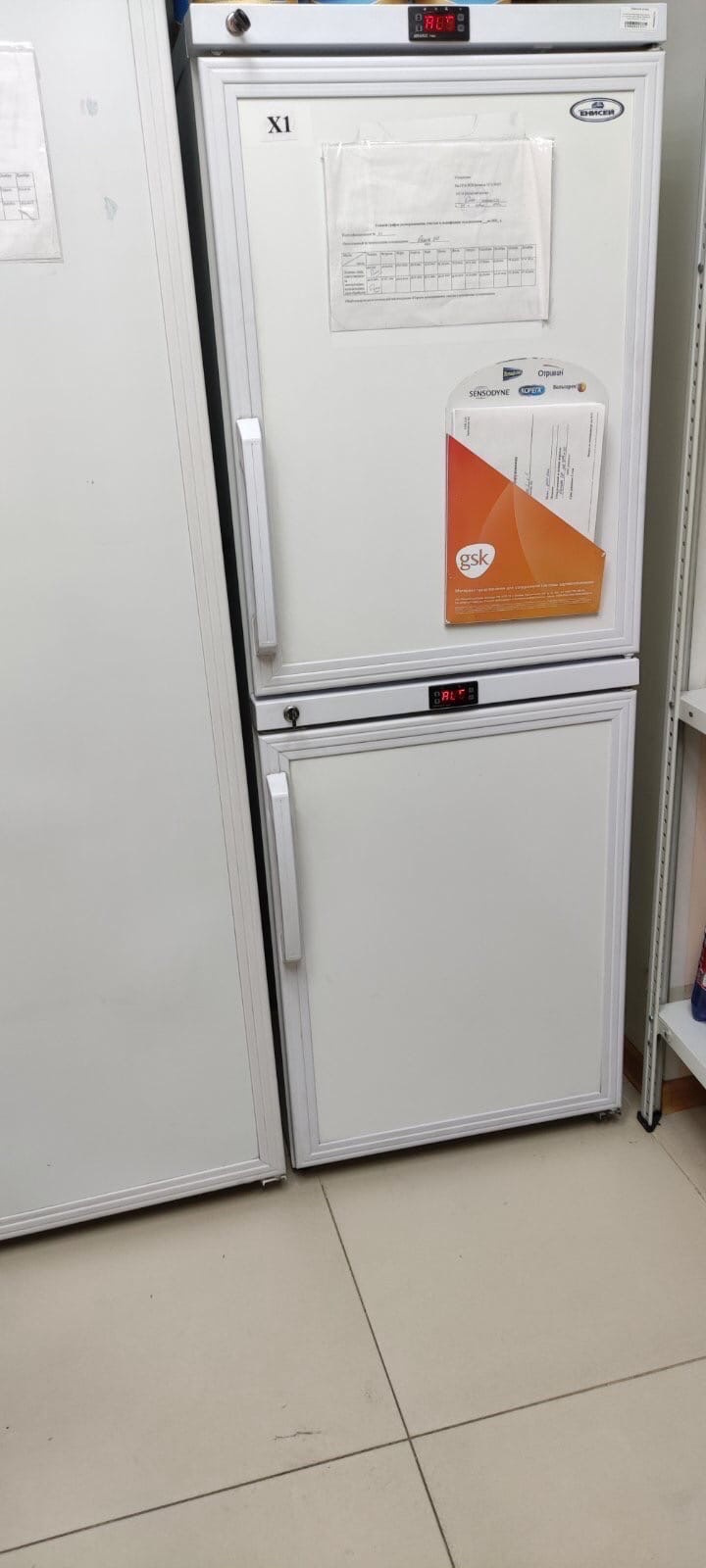 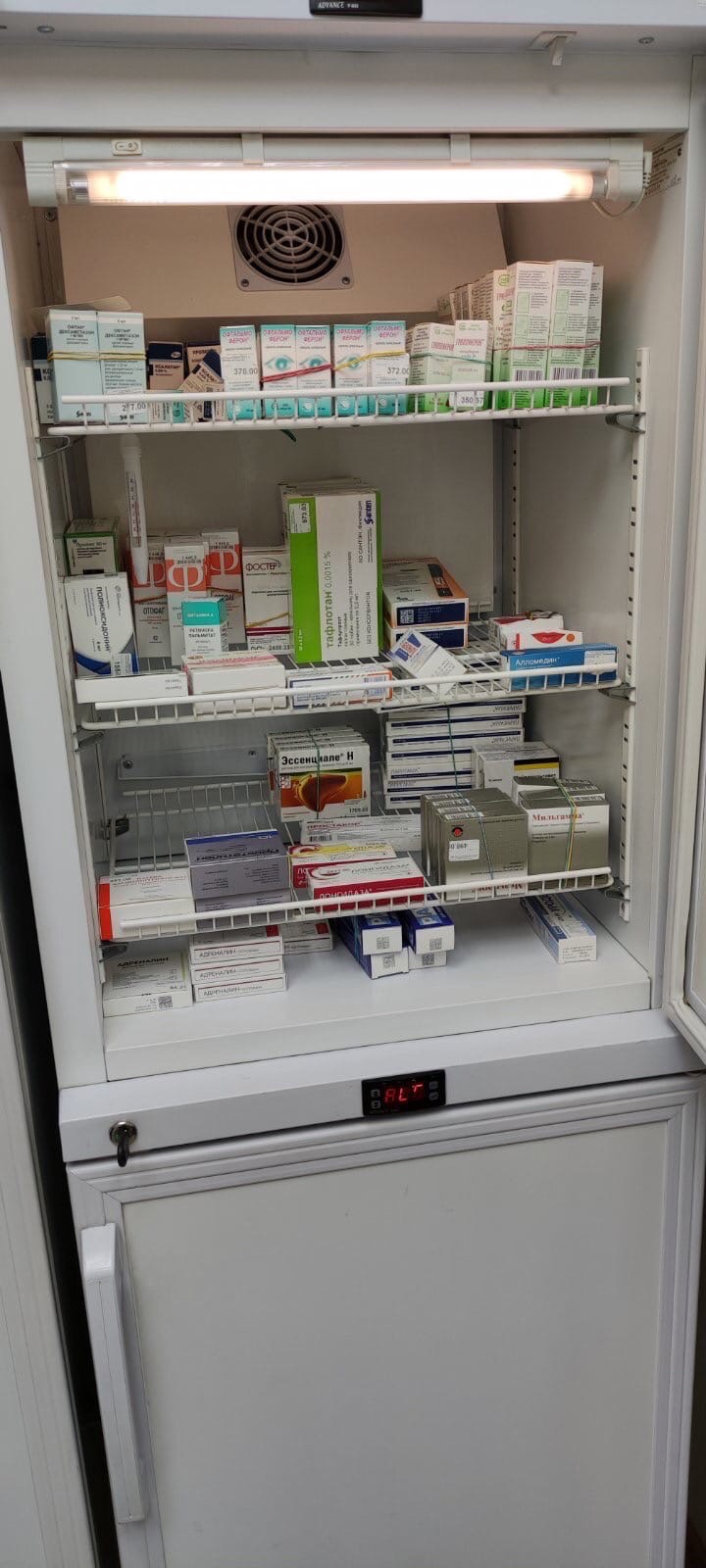 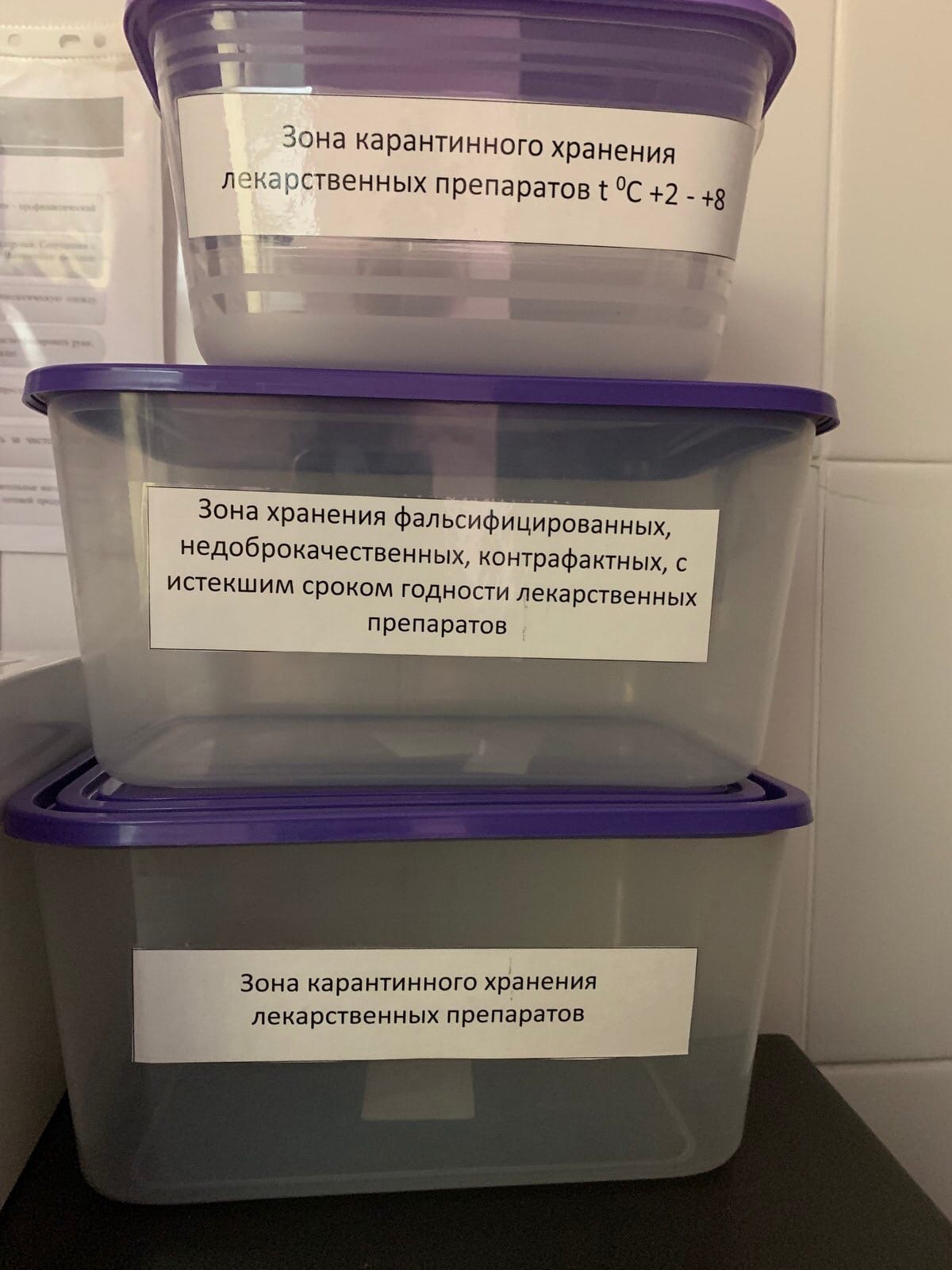 Зоны для хранения фальсифицированных недоброкачественных,  контрафактных, с истекшим сроком годности лекарственных препаратов
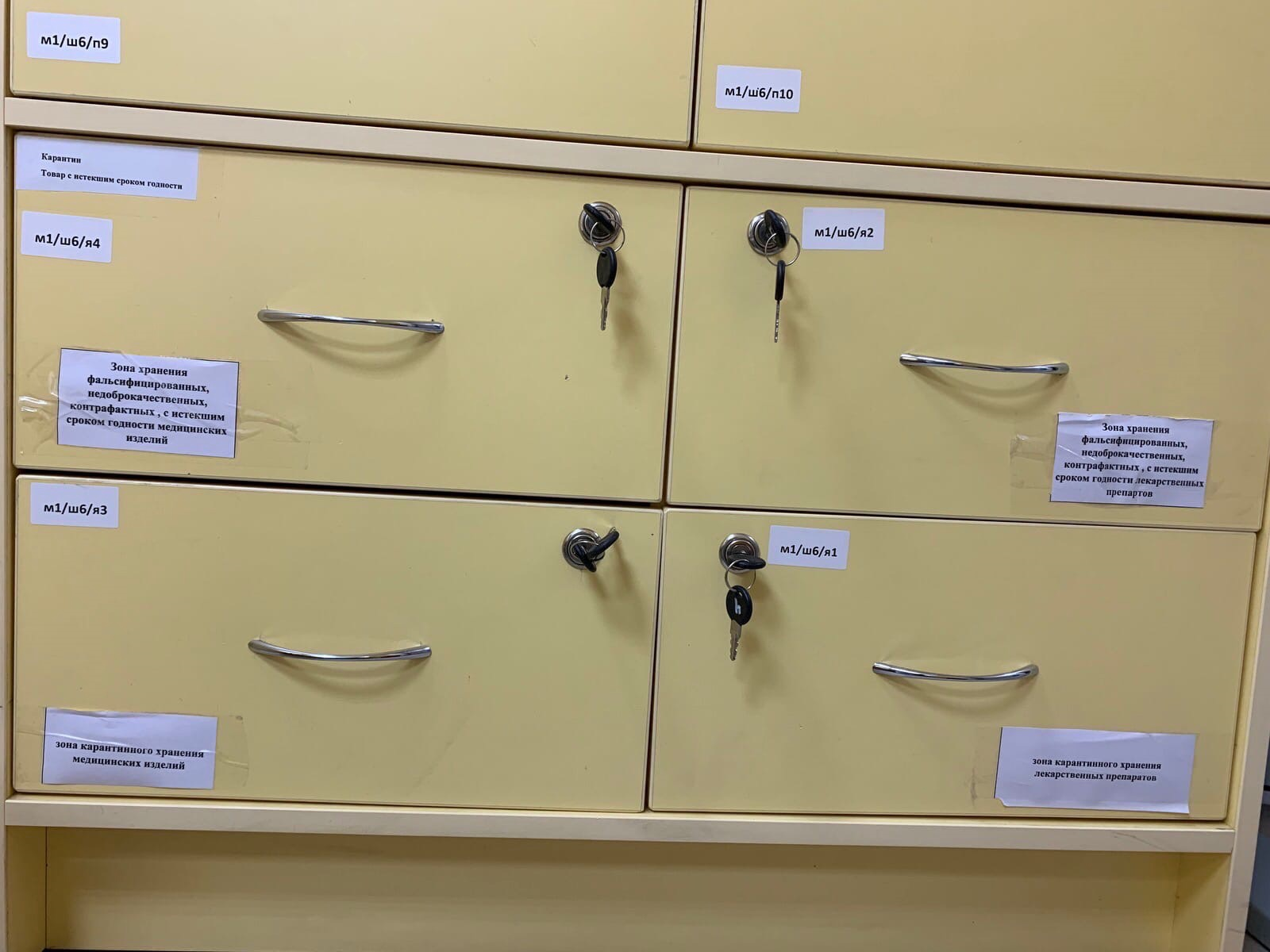 Тара для сбора медицинских отходов
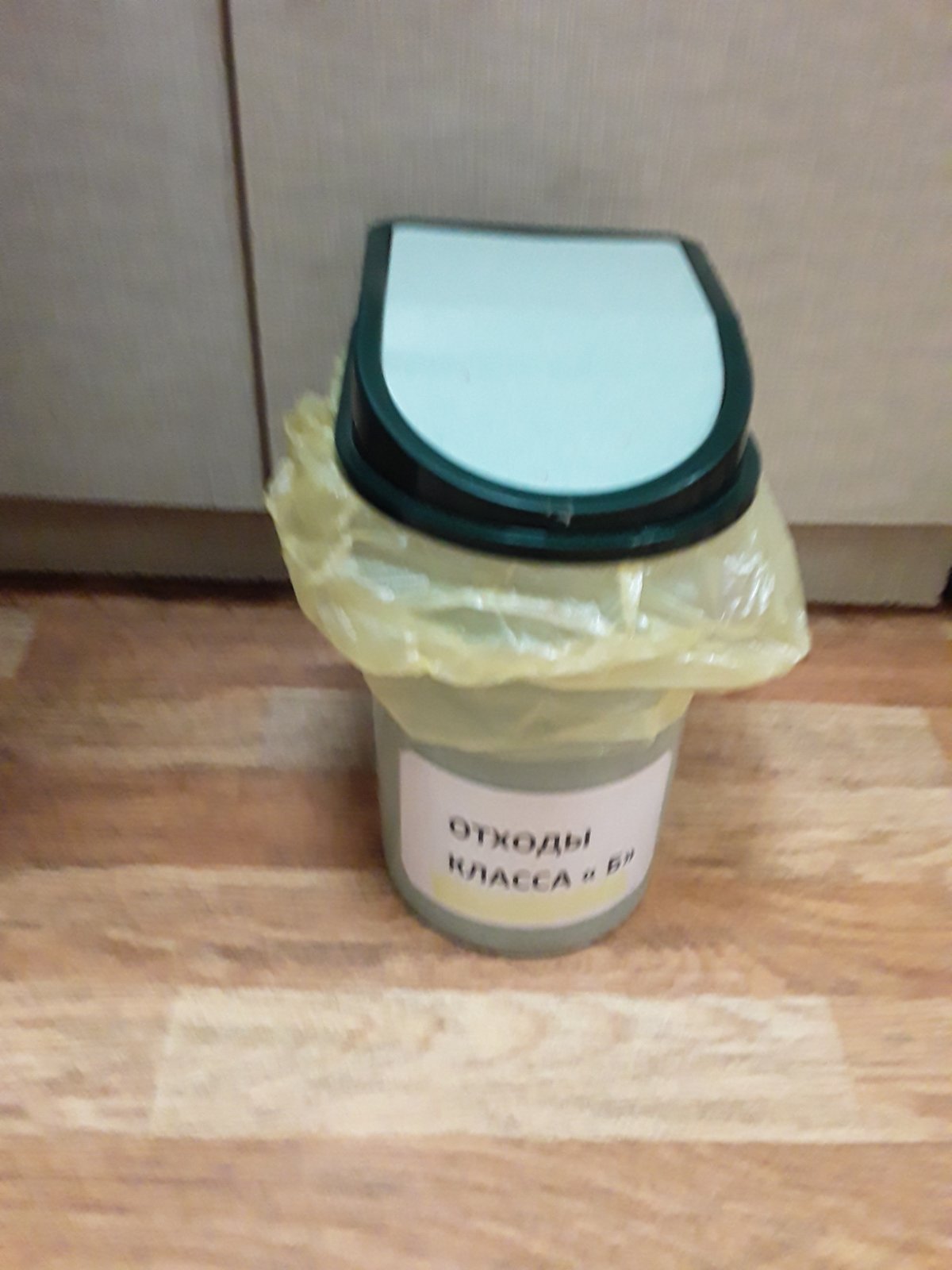 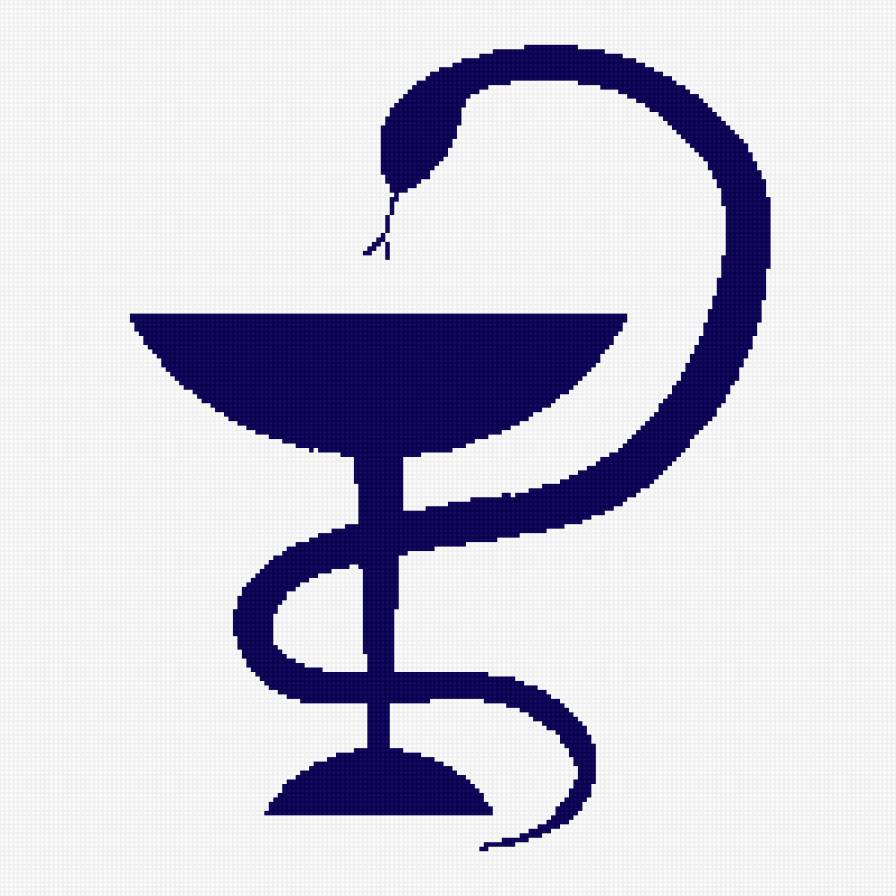 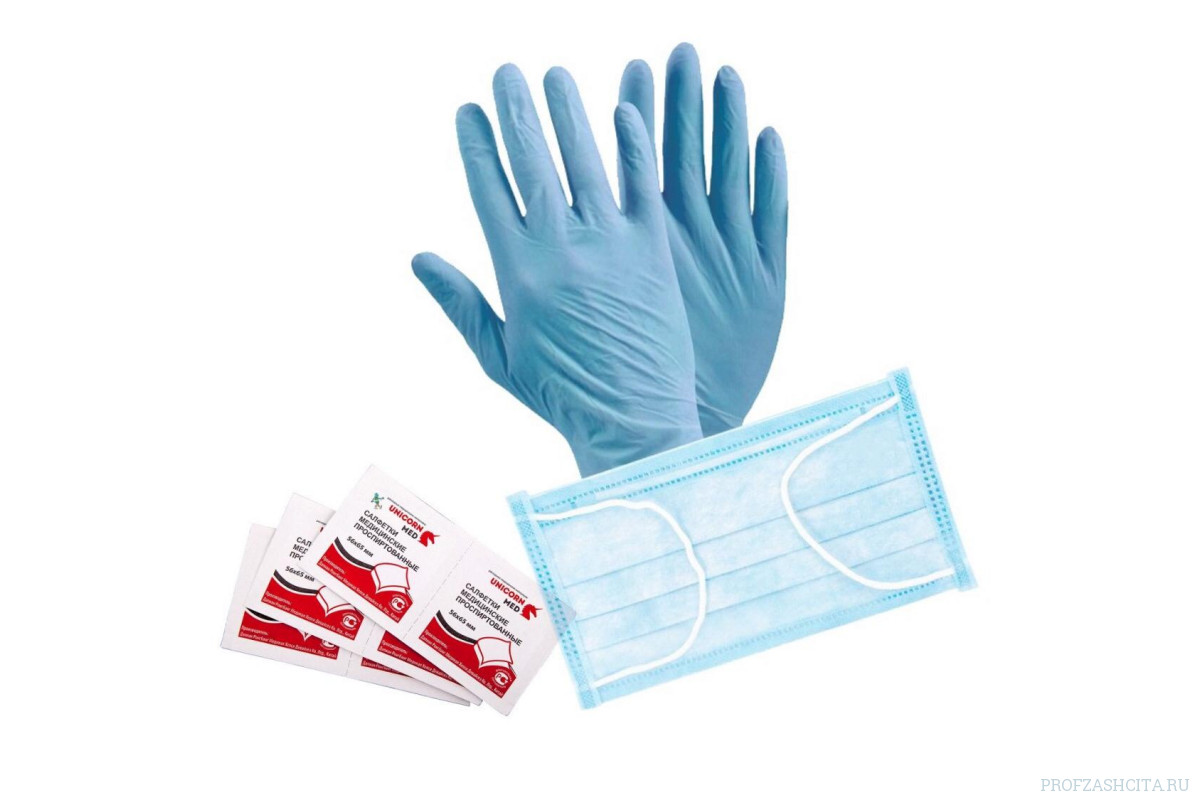 Берегите себя!